Moles & Mass
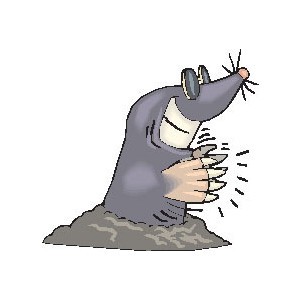 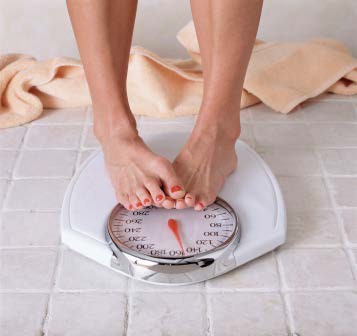 Outcome:
Solve problems requiring inter-conversions between moles, mass, volume, and number of particles.
Moles & Mass
Recall that the MOLAR MASS of a substance is how many GRAMS one MOLE will WEIGH.

We can calculate the moles of a known substance given its mass, and vice versa using the molar mass.

We can think of molar mass as a CONVERSION factor.

Ex.	The molar mass of carbon is 12 g/mol, which means it takes 12g of carbon to have a mole (6.02x1023 atoms)
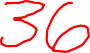 24 g of carbon would contain 	 moles 3 moles of carbon would weigh 	 grams
Moles & Mass
Instead of memorizing formulas, we can use units to help us do calculations…

Ex)
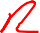 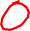 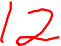 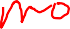 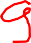 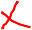 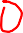 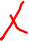 Moles & Mass
Examples:
Calculate the number moles of CO2 in 6.4g.
Step 1:	find the molar mass of CO2
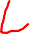 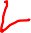 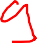 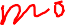 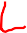 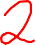 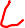 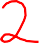 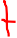 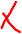 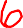 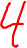 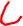 Step 2:	find the moles of CO2
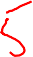 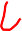 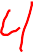 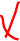 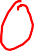 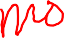 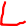 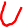 Moles & Mass
Examples:
Calculate the mass of 0.48 moles of silver nitrate.
Step 1:	find the molar mass of AgNO3
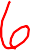 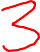 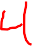 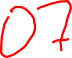 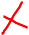 Step 2:	find the mass of AgNO3
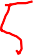 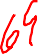 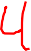 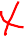 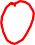 Moles & Mass
Try this one…
Calculate the mass of 2.5 moles of oxygen gas.
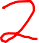 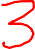 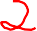 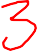 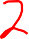 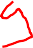 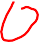 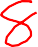 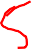 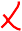